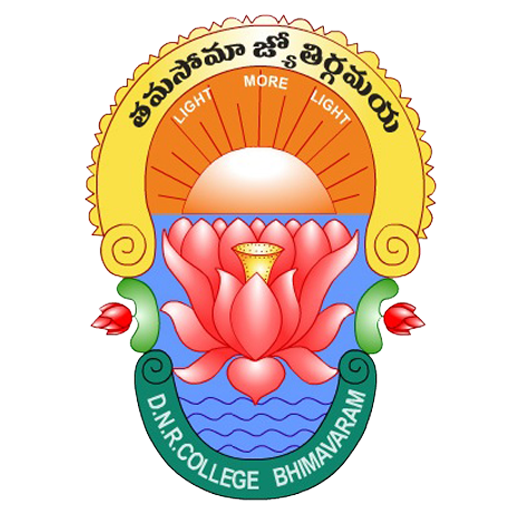 DANTULURI NARAYANA RAJU COLLEGE (Autonomous)
Semester-1
ప్రాచీన తెలుగు కవిత్వం
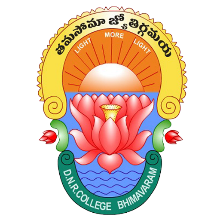 Prepared By:-
Sri . T Chitibabu
Lecturer
Department of Telugu (U.G)
I- రాజనీతి
సమాసములు
I- రాజనీతి
సమాసములు
I- రాజనీతి
సమాసములు
I- రాజనీతి
సమాసములు
I- రాజనీతి
సమాసములు
I- రాజనీతి
సమాసములు